ARANY JÁNOS: VOJTINA ARS POETICÁJA
1861. 
Költői hitvallás abból a korszakából, amikor elhallgat
Ars poetica = költői hitvallás
Vojtina jelentése: Mátyás a 40-es években Pestre került tót diák, aki a fővárosi írók közt ismert amatőr „versírócska” volt. Ironikusan a tehetségtelen írók neve. A korában megjelenő rossz költők ellen szól gúnnyal. 

Valójában a címzett: a költő, önmaga
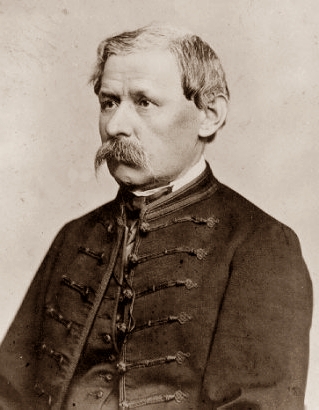 A költő feladatát vizsgálja filozofikusan.
Indítás:         „Tele vagyok, dallal vagyok tele” – ihlettel teli pozitív költői alapállás DE szójátékkal ellentétes értelművé válik: „Tele vagyok” 
Eredmény keserű alaphangulat. Oka: 
Nincs olyan költői téma, amiről lehetne írni, jót írni. 
A legfőbb téma: a haza - már erről sem lehet lelkesítőt írni.
Az álköltők (Vojtina) frázisokban éltetik a jelenben e témát. 
Az igazi költő „éneklőből…énektanár” lett (nagykőrösi tanításra
utal) .
„Mendacem oportet esse memorem” (hazug embernek kell a jó
memória).
Hazudjon vagy a valóst írja a költő? Válasz: szükséges a költői hazugság. 
Indokok: 
A költő feladata: meggyőzni az olvasót arról, hogy az igazat és valóságosat ír,
Irodalmi példák érvként: Bánk bánt, Mátyást a költők tették hőssé műveikben, de ezzel értéket teremtettek.
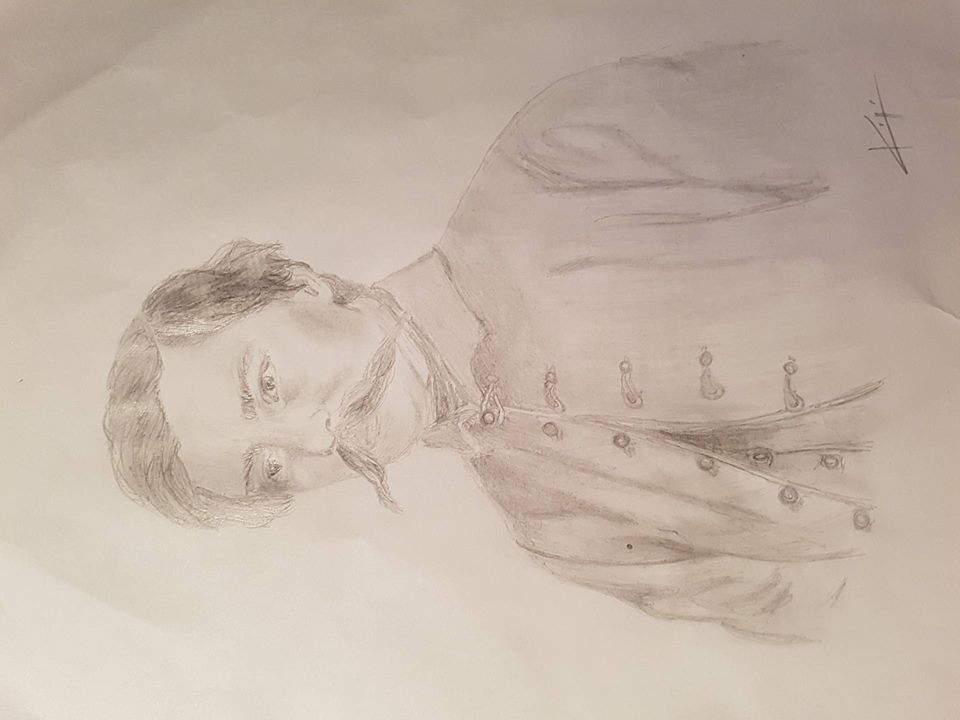 A rajzot Dobos Kitti, a csapat egyik
 tagja készítette.
Hosszú  filozófiai gondolatsor után levonja a következtetést: 
                        valóság              =              leírt igaz
A valóságos rútat, értéktelent érdemes-e nemesíteni a 
művekben? 
A költő célja:  eszmét adni, amellyel jelent és jövőt alakíthat. 
A témát a jelenből kell(ene) nyerni. 

Az elmélkedésnek, keserű gondolatoknak megfelelő forma: versszakokra bontás nem egyforma, áradó sorok.